Emissary (n)
Missive (n)
Root Word MIS = To Send
Definition: a messenger or agent sent to represent the interests of another
Definition:  a message or letter
Synonyms:  message, letter, note
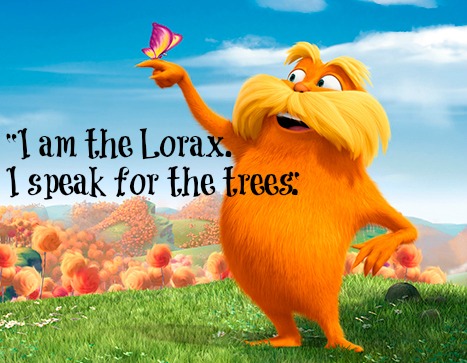 Sentence: The king sent his emissary, Alex, to the border with a missive that he would like to begin peace negotiations.
Synonyms: ambassador, delegate, consul
Sentence: As an emissary to the king, Alex rode to the border to begin peace negotiations with the rebel forces.
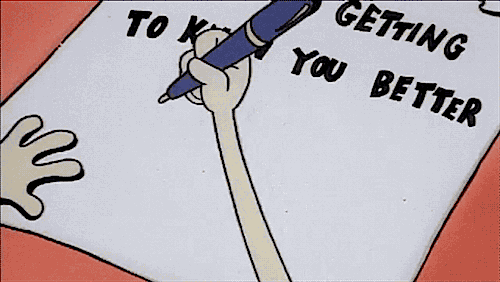